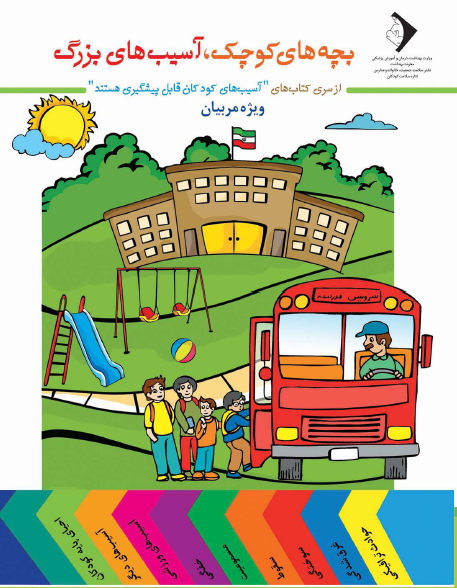 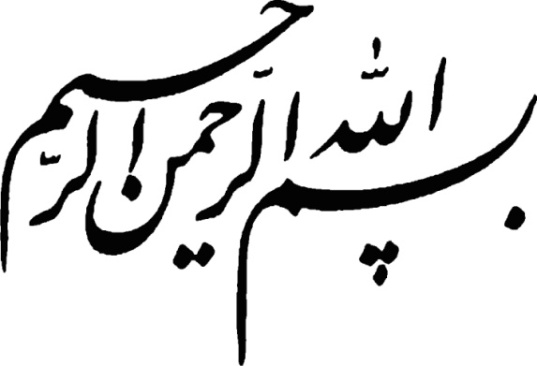 بچه‌هاي كوچك، حوادث بزرگ
از سري كتاب‌هاي ”آسیب های کودکان قابل پیشگیری هستند“
ويژه مربيان
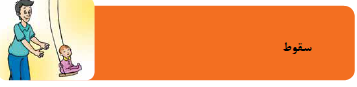 سقوط
اتفاقي كه در نتيجه آن فرد روي زمين، كف يا سطوح پاييني ديگري مي‌افتد. 
منظور از سقوط كودك، سقوط ناگهاني اوست در جهت نيروي جاذبه كه با لغزيدن و سر خوردن و از دست دادن تعادل همراه است.
اپيدميولوژي
دوازدهمين عامل مرگ در بين سنين 5 تا 9 سال و 15 تا 19 سال
دركشورهاي با درآمد بالا،  آمريكا، اروپا و غرب اقيانوس آرام مرگ و ميري حدود 2 تا 1 نفر به ازاي هر 100 هزار كودك زير 20 سال
مرگ ناشي از سقوط در كشورهاي با درآمد كم و متوسط در غرب و شرق آسيا 7/2 از هر 100 هزار كودك و در  نواحي شرقي مديترانه 9/2 از هر 100 هزار كودك (بيشترين ارقام مرگ ناشي از سقوط)
66 درصد سقوط‌هاي مهلك كودكان به سقوط از ارتفاع مربوط مي‌شود
8 درصد از سقوط‌هاي مهلك در سطح اتفاق مي‌افتد
 در كشور ما بر اساس آمار نظام مراقبت مرگ كودكان 59-1 ماهه از سال 1389-1386 بطور متوسط 6.3% از مرگ كودكاني كه به دليل سوانح و حوادث غير عمدي مرده‌اند به دليل سقوط بوده است.
ارتباط سقوط با سن:
در كشورهاي با درآمد كم و متوسط بيشترين نرخ مرگ مربوط به نوزادان زير يكسال است
 در كشورهاي با درآمد بالا متوسط نرخ مرگ و مير ناشي از سقوط تقريباً در 20 سال اول زندگي يكسان است
ارتباط سوختگي با جنس:
تعداد سقوط‌ها در پسرها بيشتر از دخترها
مرگ و مير ناشي از سقوط در پسرها بيشتر از دخترها
محل‌هاي شایع سقوط كودكان
سقوط از 
پنجره
بالكن 
پشت بام
پله‌ها 
تجهيزات بازي
درختان
 سقوط درون
 حفره‌ها
 چشمه‌ها
 دودكش‌ها 
 ساير حفره‌هاي درون زمين
براي پيشگيري از سقوط چه بايد كرد؟
شناسايي، جايگزيني و يا تغيير محصولات
 بازسازي و طراحي دوباره اسباب و وسايل مراقبت از كودك
 تجهيزات زمين بازي
تجهيزات ورزشي و مسابقه‌اي
 چرخ خريد
صندلي چرخ دار
 مكانيسم ترمز جديد در كالسكه كودك
مبلمان كودك يكي از منابع خطرساز براي كودكان هستند زيرا اصول ايمني در بسياري از آن‌ها رعايت نشده است
آموزش والد به كودك در باره خطر سقوط اقدامي مؤثر در كاهش آسيب است
آموزش جامعه اگر همراه با روش‌هاي ديگر مانند 
وضع قوانين و مقررات 
 ايجاد تغييرات محيطي 
 تنظيم دستورالعمل‌هاي ايمني و بهداشتي متناسب با موقعيت و شرايط كشورها
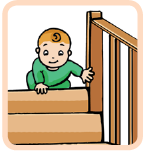 ايمني محيط زندگي كودك
تغيير محيط به گونه‌اي كه براي كودكان بي‌خطر باشد
 پنجره‌ها در ارتفاع مناسب از كف اتاق (120-100 سانتي‌متر) و طوري ساخته شوند كه زياد باز نشوند
بر روي پنجره‌ها قفل‌هاي ايمني نصب شود و كليد اين قفل‌ها در محل مطمئن و دور از دسترس اطفال نگه‌داري شود ( بايد مطمئن بود كه در آتش سوزي‌ها به راحتي باز ‌شود)
صندلي يا چيزهايي كه كودك مي‌تواند از آن‌ها بالا رود نزديك پنجره نباشند
پله‌ها مجهز به نرده باشند فاصله ميله‌هاي عمودي بيش از 5/6 سانتي‌متر نباشد
 لبه پله‌ها تيز نباشد
راه پله‌ها كاملاً تميز باشد ، در مسير آن وسايل دست و پا گير گذاشته نشود ،  از روشنايي كافي برخوردار باشد
حداقل ارتفاع مناسب براي پله 18 سانتي‌متر و حداقل عرض آن نيز 30 سانتي‌متر مي‌باشد
در صورتي‌ كه از فرش يا موكت روي پله‌ها استفاده مي‌شود، با بست‌هاي مخصوص محكم شوند
كودكان بايد بدانند بازي كردن روي پله‌ها بويژه به صورت دسته جمعي بسيار خطرناك است
در منازلي كه از تنور استفاده مي‌كنند تنور حتماً درپوش مناسب داشته باشد، در مواقع غير ضروري بسته باشد
هر چند وقت يك بار استحكام در و ديوارهاي چاه‌هاي آب و فاضلاب كنترل شود
در مقابل در ورودي حمام موكتي پهن شود تا كودك روي زمين سر نخورد
ايمني محل خواب كودك
گهواره كودك به اندازه كافي گود باشد (حداقل ارتفاع گهواره از روي تشك تا بالاي آن 50 سانتي‌متر باشد)
دو طرف تختخواب‌ها حفاظ داشته باشد. فاصله بين نرده‌هاي جلو و طرفين تخت از 6 سانتي‌متر كمتر باشد
سر ستنون تخت بيش از 2 سانتي‌متر بلندتر از نرده‌ها نباشد
فاصله بين قاب تخت با تشك نبايد بيش از قطر 2 بند انگشت باشد
از قاب تخت و حتي در خارج آن چيزي آويزان نشود
وقتي كودك در تخت گذاشته مي‌شود نرده‌ها در بالاترين محل خود ثابت شوند، چفت و قفل تخت بايد كاملاً محكم و ايمن باشد. وقتي قد كودك از 90 سانتي‌ متر بلندتر شد، ديگر نبايد در تخت كودك گذاشته شود
تختخواب‌هاي تاشو براي كودكان كمتر از 6 سال توصيه نمي‌شود
اجسامي كه احتمال سقوط آنان وجود دارد دور و يا تثبيت شوند
ايمني بازي كودك
اسباب‌بازي‌هاي كودكان در سطوح بالا قرار داده نشوند
استفاده از كلاه ايمني به هنگام دوچرخه‌سواري، اسكيت، اسب سواري
كودكان اجازه بازي روي تختخواب‌ و رختخواب‌هاي روي هم چيده شده را نداشته باشند 
سطح زمین بازی، اطراف وسایل بازی و جایی که کودکان ممکن است بیفتند نرم و صاف باشد و از موادي مانند شن، خاك اره، لاستیک، تشك‌هاي ضربه‌ گير یا قطعات چوبی بهم پیوسته پوشانده شود. 
سطح زیر اسباب بازی هایی مانند الاکلنگ، تاب و سرسره باید از مواد ضربه گیر باشد
سطح زمین بازی، از نظر ترک‌ها، لبه‌های تیز، اشیای اضافی و چگونگی اتصال وسایل بازی به زمین و نقاط ضعف دیگر بررسی شود
ایمنی وسایل و محیط بازی:
از وسایلی برای بازی کودکان استفاده شود که سالم و کامل بوده و با نیازهای رشد و تکامل کودکان متناسب باشند 
محیط مراقبت و بازی کودکان مطابق نیازهای حرکتی و تکاملی آن‌ها باشد
پس از اتمام بازی، اسباب بازی ها جمع شوند، لوازم اضافی از کف اتاق برداشته شوند
برای صندلی تاب از مواد نرم و قابل انعطاف بجای چوب و فلز استفاده شود
وضع زنجیرها، نوارها و سایر ساخت های حفاظی تاب بررسي شود
 فاصله بین پرچین و تاب مناسب باشد
وضعیت پله ها و نردبان سرسره بررسی شود
سرسره‌ ها در چند ارتفاع ساخته شوند تا براي هر سني مناسب باشند
رفتارهای ايمن هنگام تاب‌بازي:
همیشه در وسط تاب بنشینند، هرگز روی تاب نایستند و یا زانو نزنند 
هر دو طناب تاب را بگیرند
پیش از بلند شدن از روی تاب فرصت بدهند تاب کاملاً بایستد
کنار تاب در حال حرکت نایستند
 هنگامی که کودکان دیگر مشغول تاب بازی هستند در پشت یا جلوی تاب بازی نکنند
در یک زمان تنها یک نفر روی تاب بنشیند و بازی کند
تاب خالی را حرکت ندهند و یا زنجیر تاب را نپیچانند
سر و پاهایشان را از زنجیرهای تاب دور نگه دارند
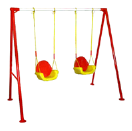 رفتارهای ایمن هنگام سرسره‌بازي:
هنگام بالا رفتن با هر دو دست نرده های آن را بگیرند
 هنگام سر خوردن مطمئن شوند که کسی جلوی آن ها نیست
همیشه با پا و نه با سر از سرسره پایین بیایند و از سطح شیب دار سرسره بالا نروند 
هرگز در وضعيت دمر از سرسره پايين نيايند
اول پاهایشان را خارج کنند و سپس بلند شوند
پس از سر خوردن سریع از کنار سرسره کنار بروند
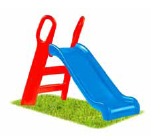 كمك‌هاي فوري به كودكي كه سقوط كرده است:
در صورت قطع تنفس، تفس دهان به دهان داده شود
در صورتي‌كه صدمه شديد به كودك وارد شده باشد و وضع خوبي نداشته باشد، به مركز فوريت‌هاي پزشكي اطلاع داده شود
در صورت شكستگي اندام يا صدمه خيلي شديد به شكم، كودك تكان داده نشود
اگر كودك بيهوش شده است به آرامي در وضعيت بهبودي قرار گيرد
نكات كليدي پيشگيري از سقوط :
بازی‌ها را ایمن کنید. بررسی کنید تا اطمینان یابید وسایل زمین بازی که کودکان استفاده می‌کنند به درستی طراحی و نگهداری می‌شوند و با یک سطح نرم و امن پوشانده شده است. 
خانه خود را ایمن کنید. در خانه از وسایل ایمن، مانند حفاظ در پنجره‌ها و در ورودی پلکان استفاده کنید. این وسایل می‌توانند کودکان را از آسیب‌های خطرناک دور نگه دارند. 
ورزش ها را ایمن کنید. مطمئن شوید که کودکان هنگام وررزش و بازی‌های پر جنب و جوش مانند اسکیت، پوشش‌های محافظتی مانند مچ بند، پدهای زانو و آرنج و کلاه ایمنی می‌پوشند.  
نظارت کامل داشته باشید: در خانه یا بیرون از خانه و همیشه، کودکان خردسال را در مکان‌هایی که خطر سقوط وجود دارد، مانند پله‌ها و زمین بازی، تحت نظارت كامل داشته باشید.
فيلم
روروك 1
روروك 2
از ساختمان نيمه كاره 
از بالكن 
از بغل بيمار 
از پله 
از نردبان 
بالا انداختن كودك 
بغل كردن كودك
سلامت باشيد